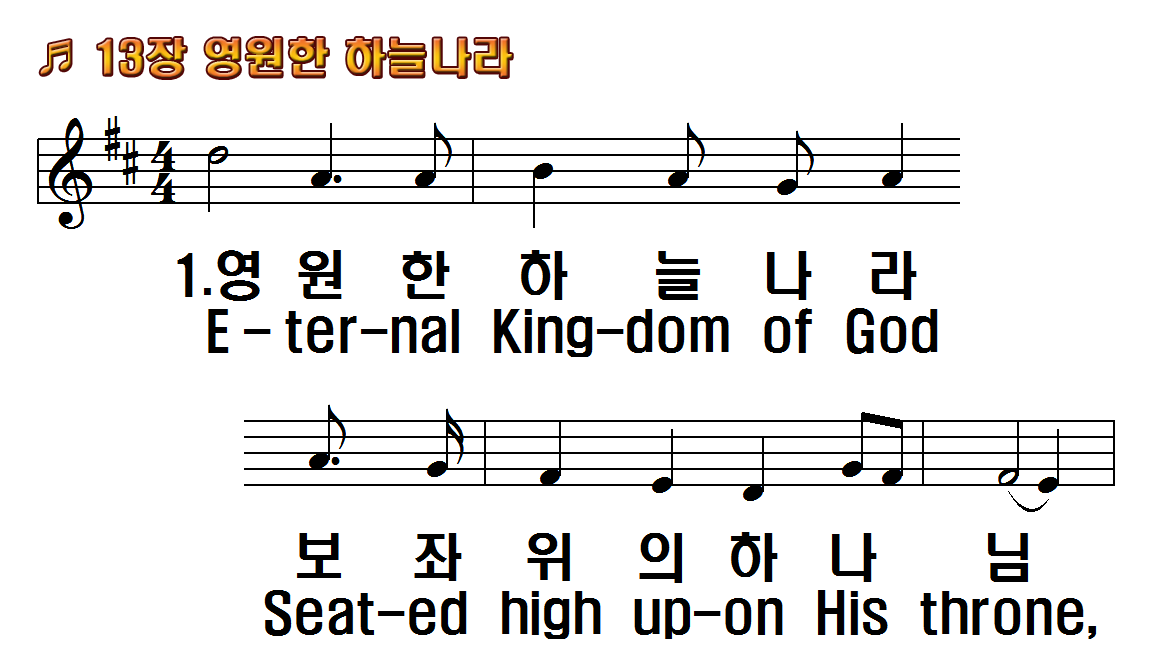 1.영원한 하늘나라
2.사람 몸 입으시고
3.성도를 돌보시고
1.Eternal Kingdom of God
2.Lord Jesus came to this
3.Spirit of God, Holy One,
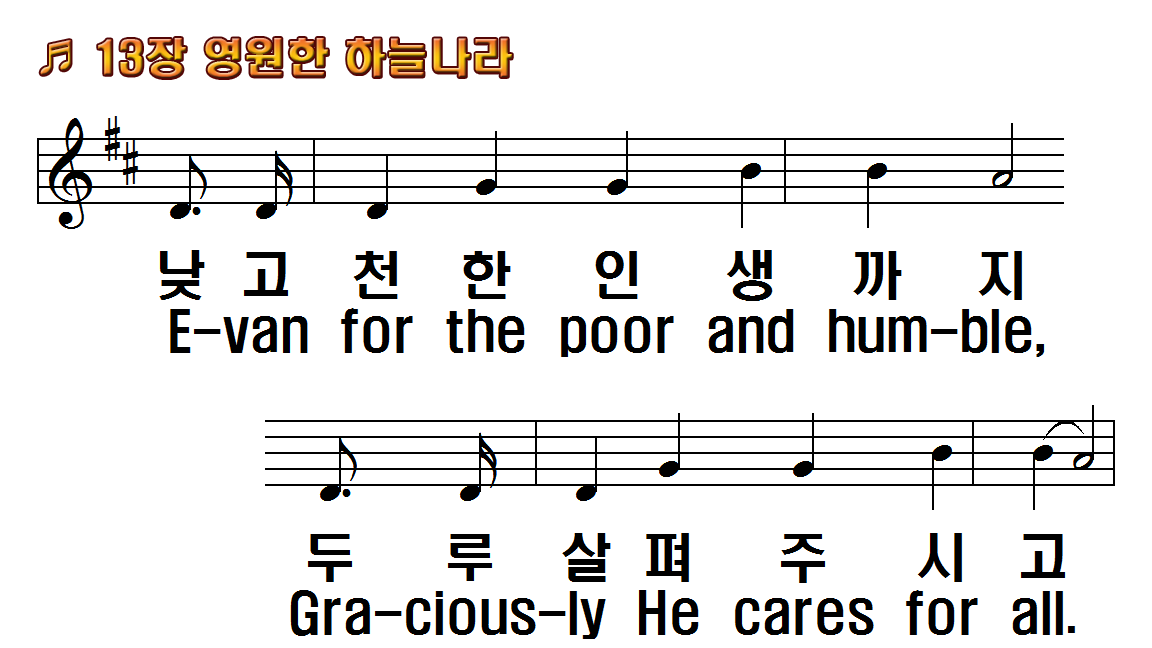 1.영원한 하늘나라
2.사람 몸 입으시고
3.성도를 돌보시고
1.Eternal Kingdom of God
2.Lord Jesus came to this
3.Spirit of God, Holy One,
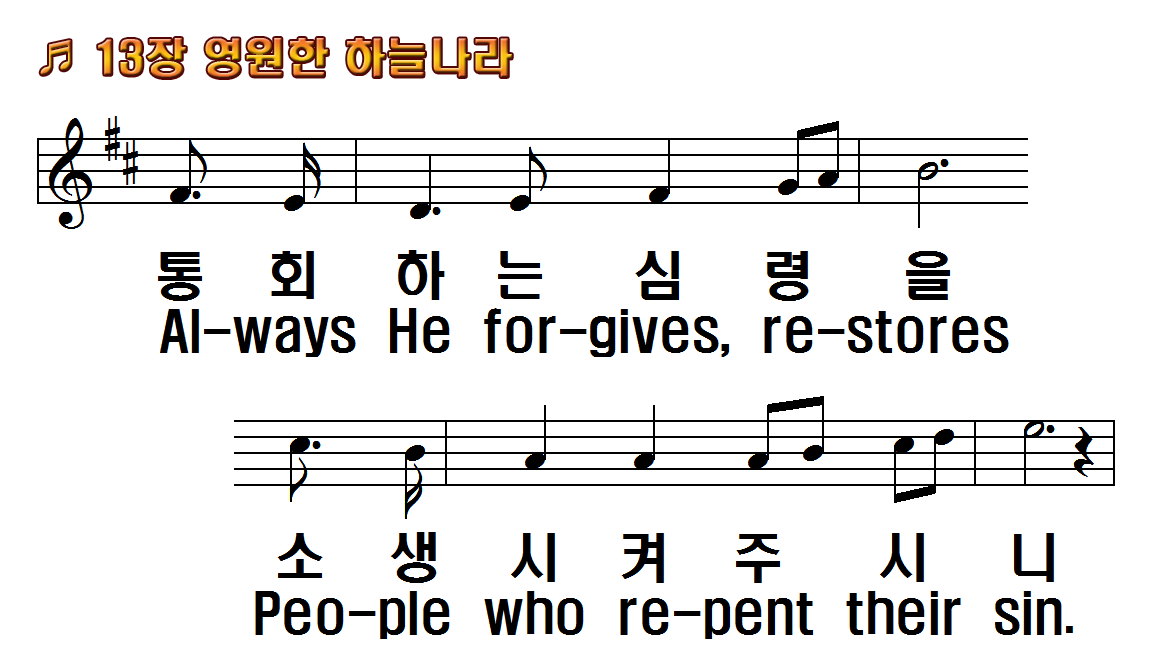 1.영원한 하늘나라
2.사람 몸 입으시고
3.성도를 돌보시고
1.Eternal Kingdom of God
2.Lord Jesus came to this
3.Spirit of God, Holy One,
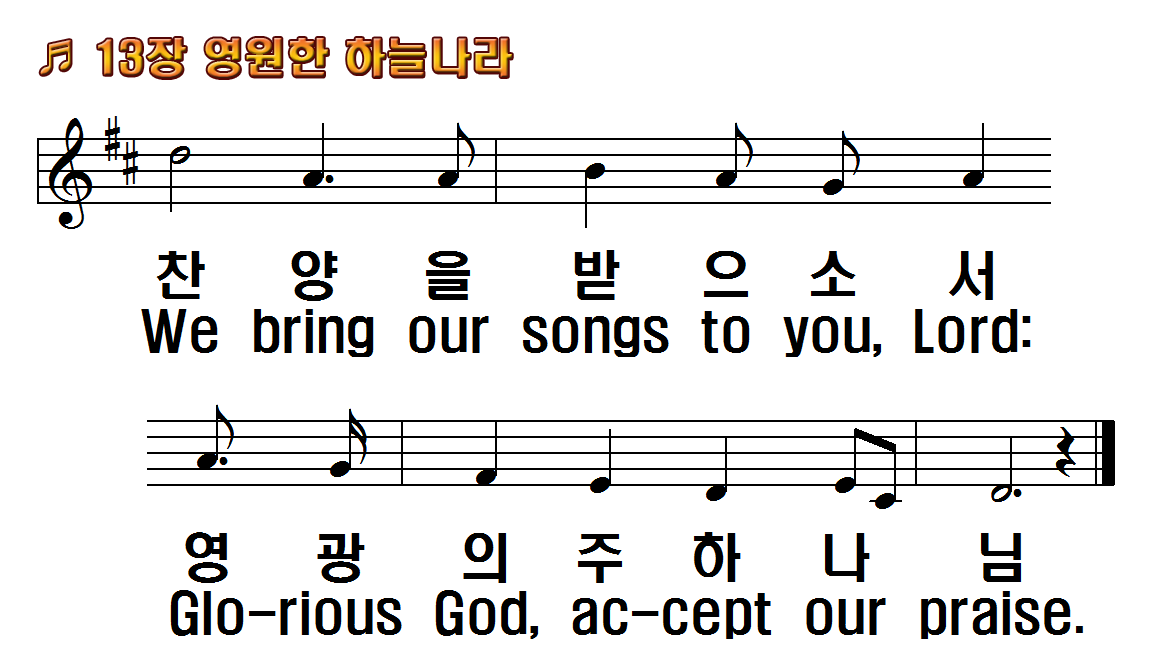 1.영원한 하늘나라
2.사람 몸 입으시고
3.성도를 돌보시고
1.Eternal Kingdom of God
2.Lord Jesus came to this
3.Spirit of God, Holy One,
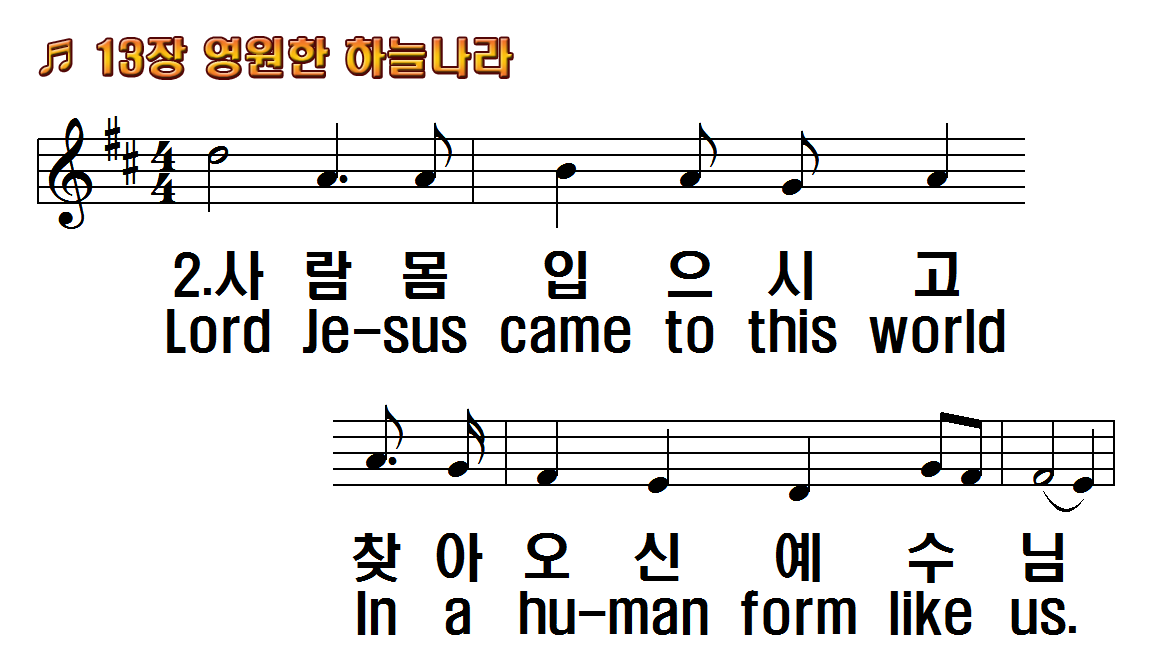 1.영원한 하늘나라
2.사람 몸 입으시고
3.성도를 돌보시고
1.Eternal Kingdom of God
2.Lord Jesus came to this
3.Spirit of God, Holy One,
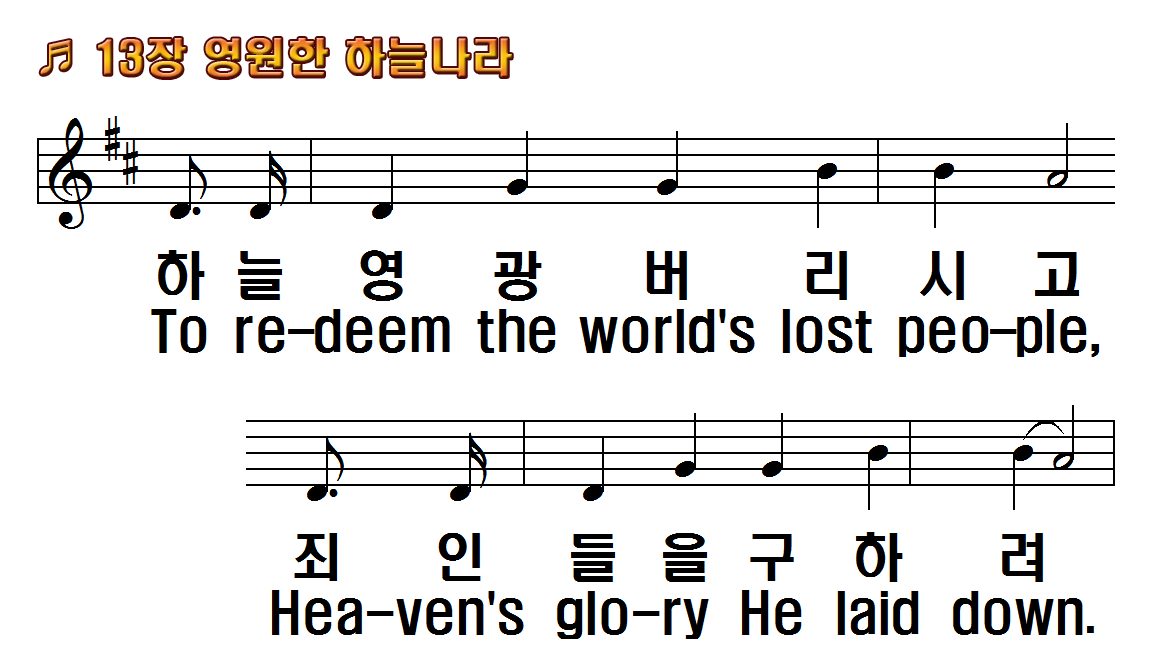 1.영원한 하늘나라
2.사람 몸 입으시고
3.성도를 돌보시고
1.Eternal Kingdom of God
2.Lord Jesus came to this
3.Spirit of God, Holy One,
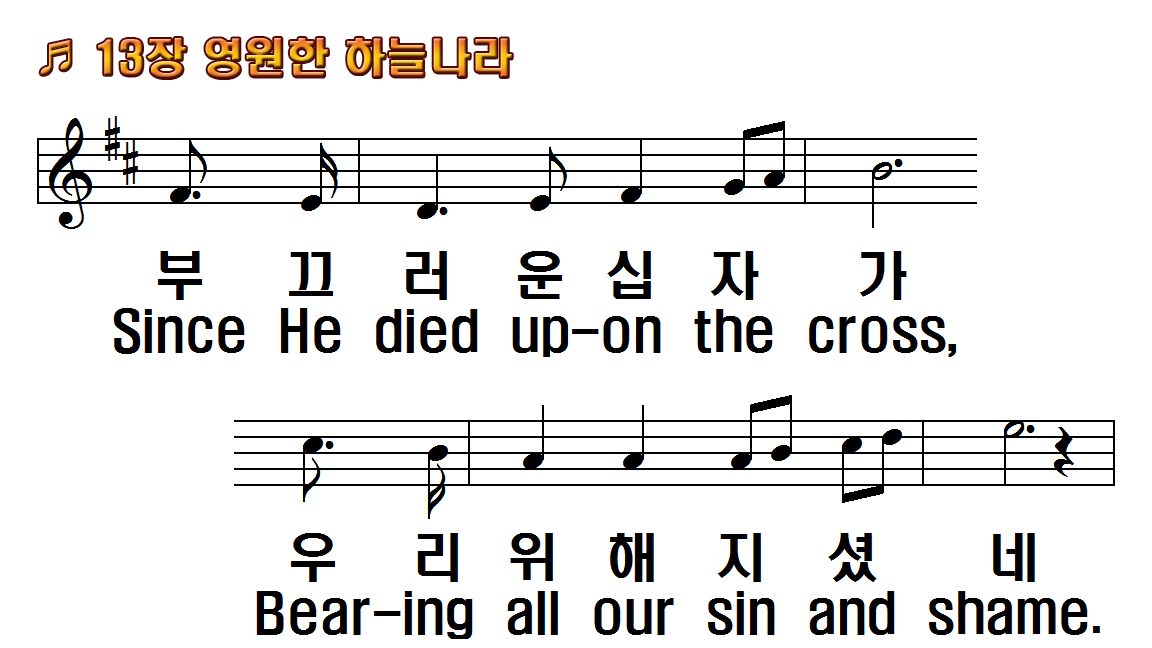 1.영원한 하늘나라
2.사람 몸 입으시고
3.성도를 돌보시고
1.Eternal Kingdom of God
2.Lord Jesus came to this
3.Spirit of God, Holy One,
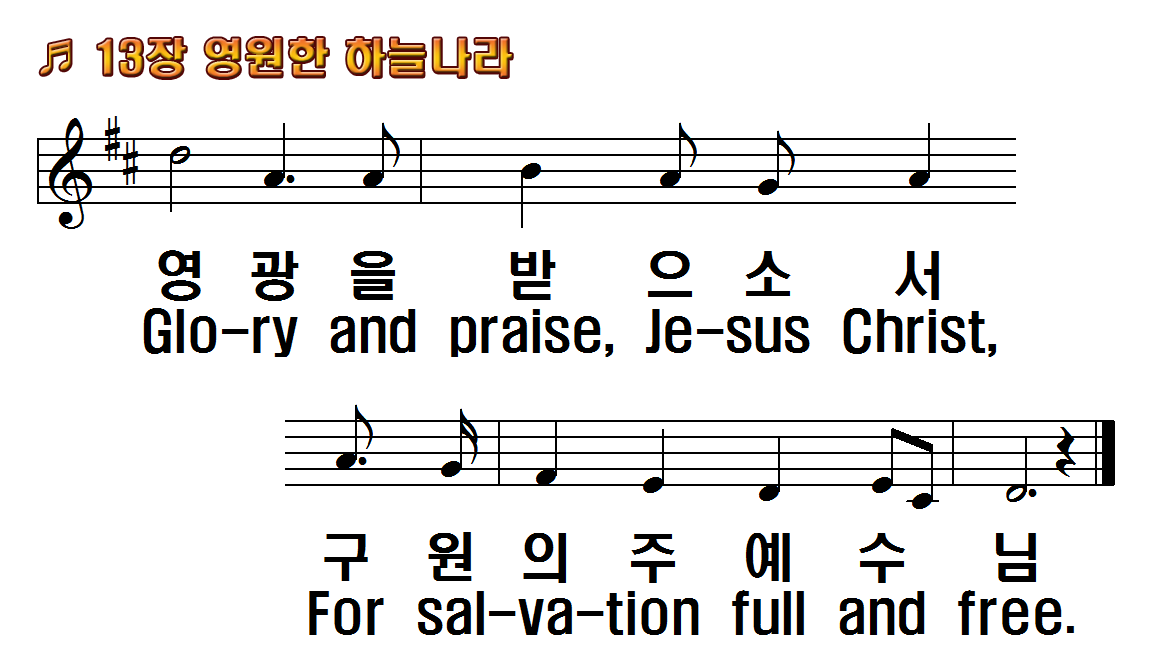 1.영원한 하늘나라
2.사람 몸 입으시고
3.성도를 돌보시고
1.Eternal Kingdom of God
2.Lord Jesus came to this
3.Spirit of God, Holy One,
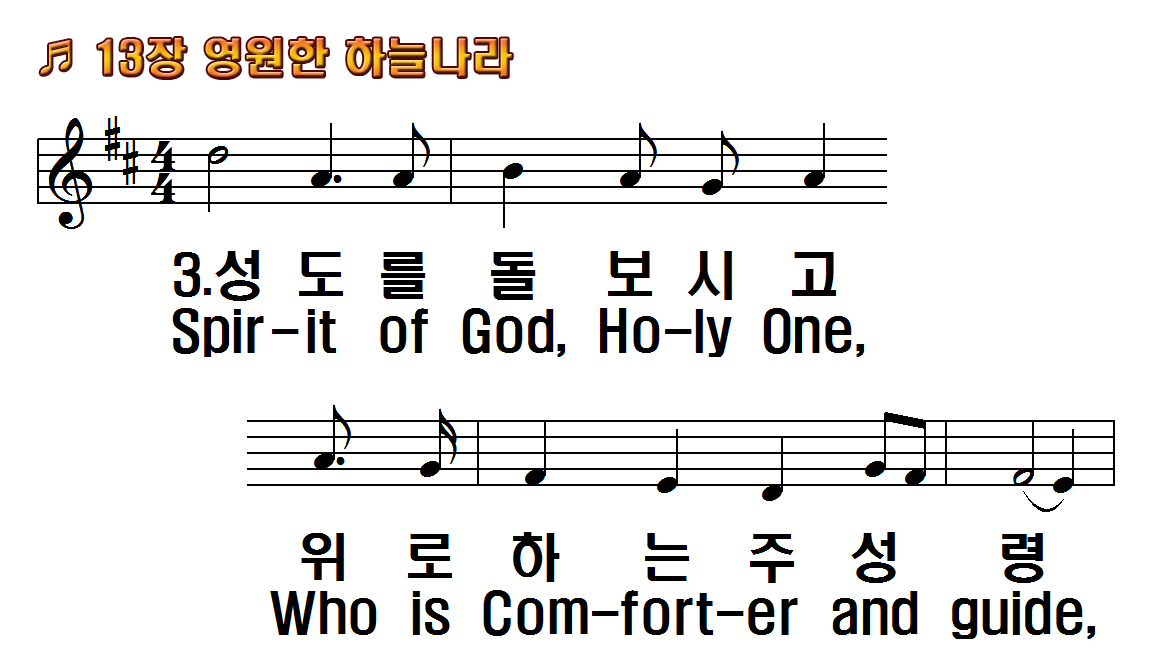 1.영원한 하늘나라
2.사람 몸 입으시고
3.성도를 돌보시고
1.Eternal Kingdom of God
2.Lord Jesus came to this
3.Spirit of God, Holy One,
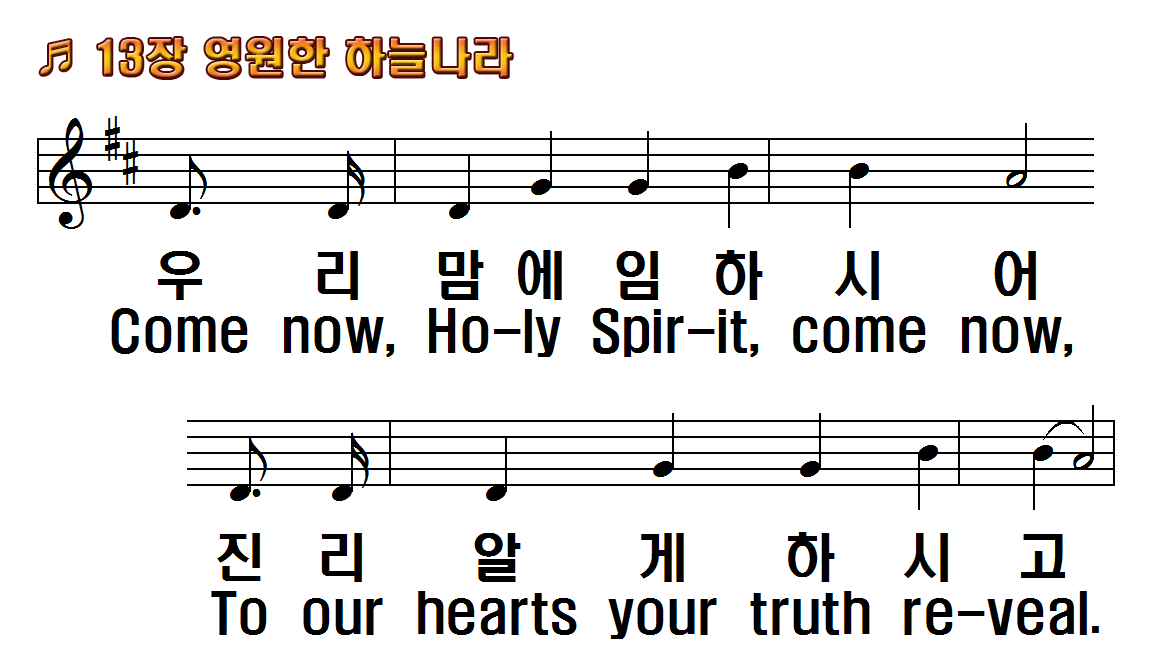 1.영원한 하늘나라
2.사람 몸 입으시고
3.성도를 돌보시고
1.Eternal Kingdom of God
2.Lord Jesus came to this
3.Spirit of God, Holy One,
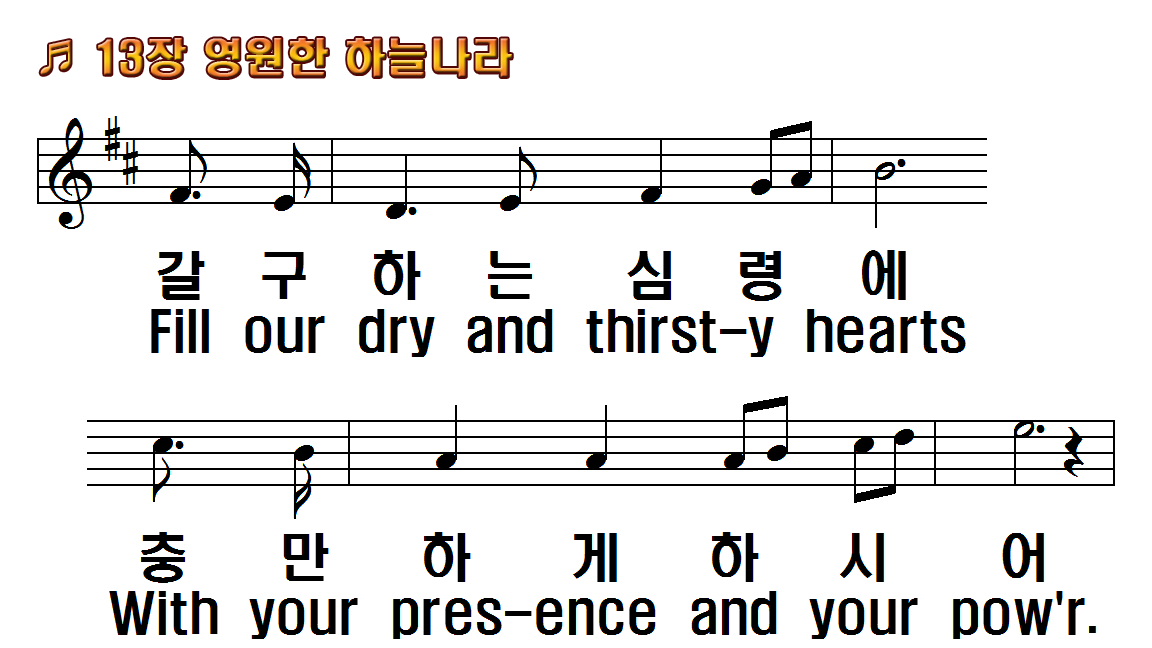 1.영원한 하늘나라
2.사람 몸 입으시고
3.성도를 돌보시고
1.Eternal Kingdom of God
2.Lord Jesus came to this
3.Spirit of God, Holy One,
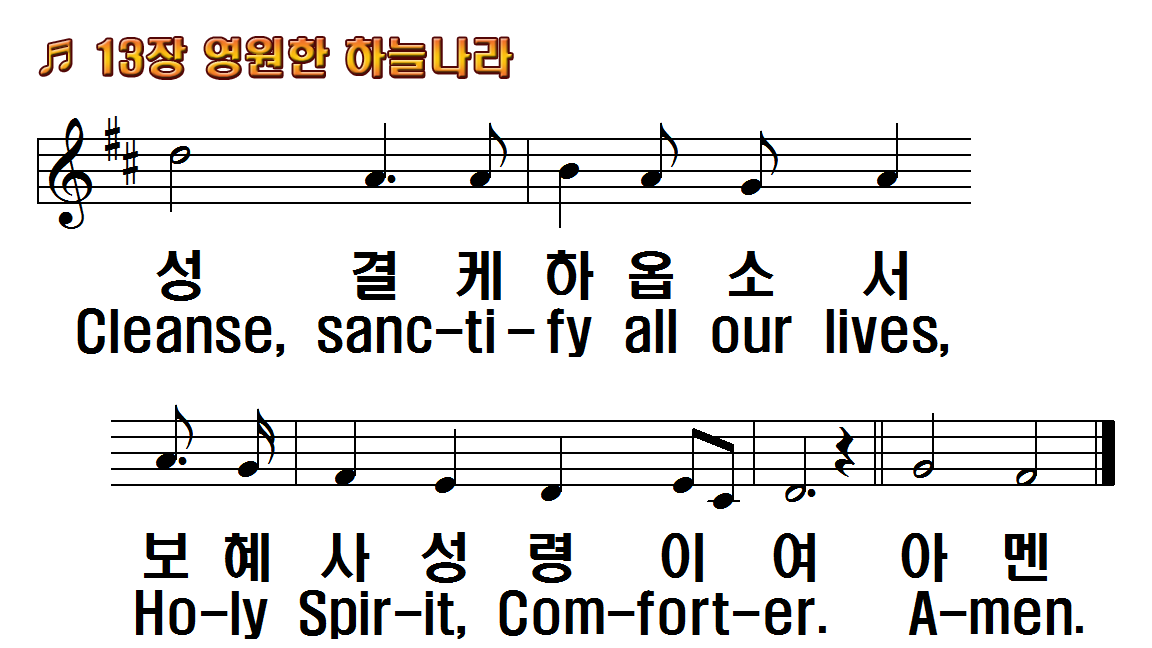 1.영원한 하늘나라
2.사람 몸 입으시고
3.성도를 돌보시고
1.Eternal Kingdom of God
2.Lord Jesus came to this
3.Spirit of God, Holy One,
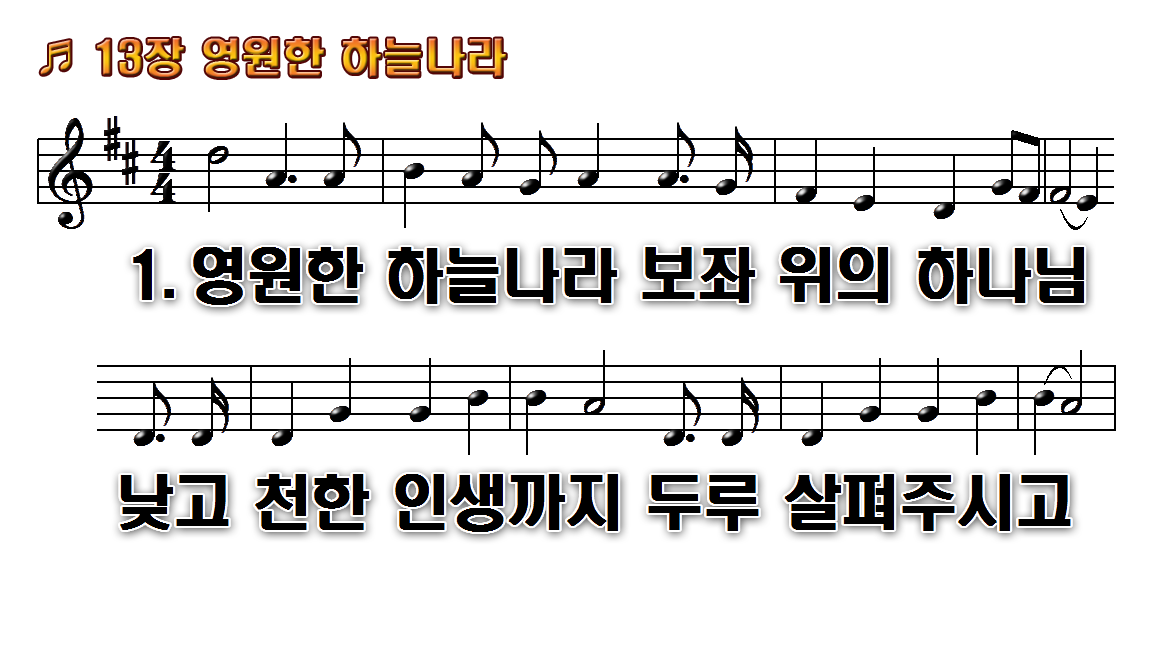 1.영원한 하늘나라 보좌 위의
2.사람 몸 입으시고 찾아오신
3.성도를 돌보시고 위로하는 주
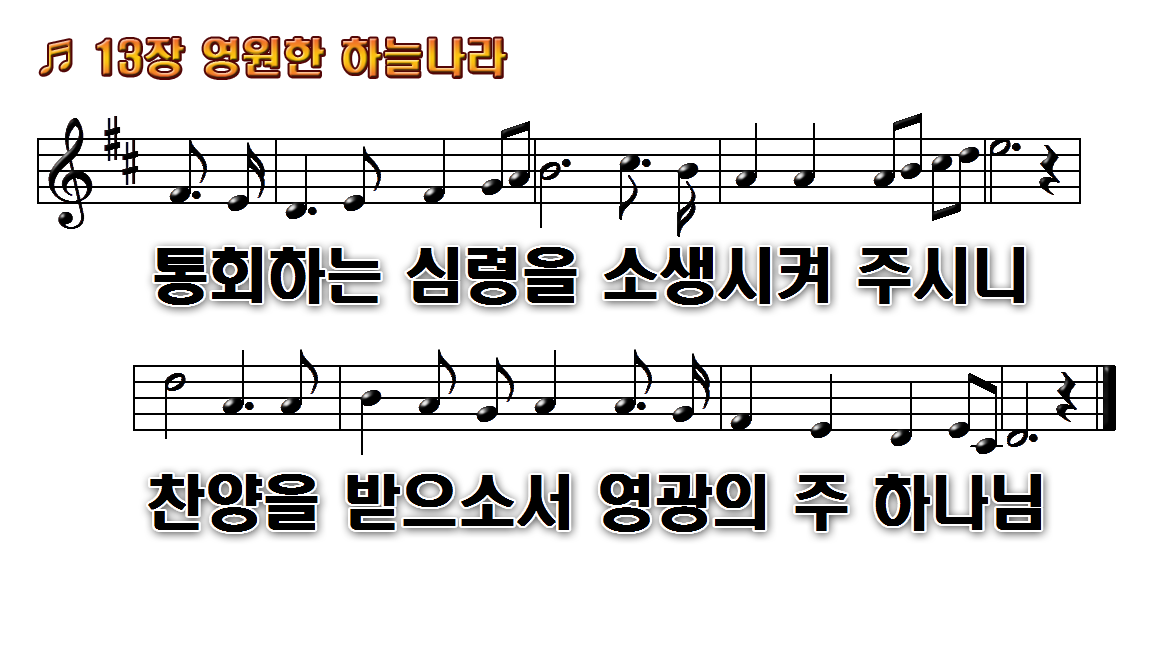 1.영원한 하늘나라 보좌 위의
2.사람 몸 입으시고 찾아오신
3.성도를 돌보시고 위로하는 주
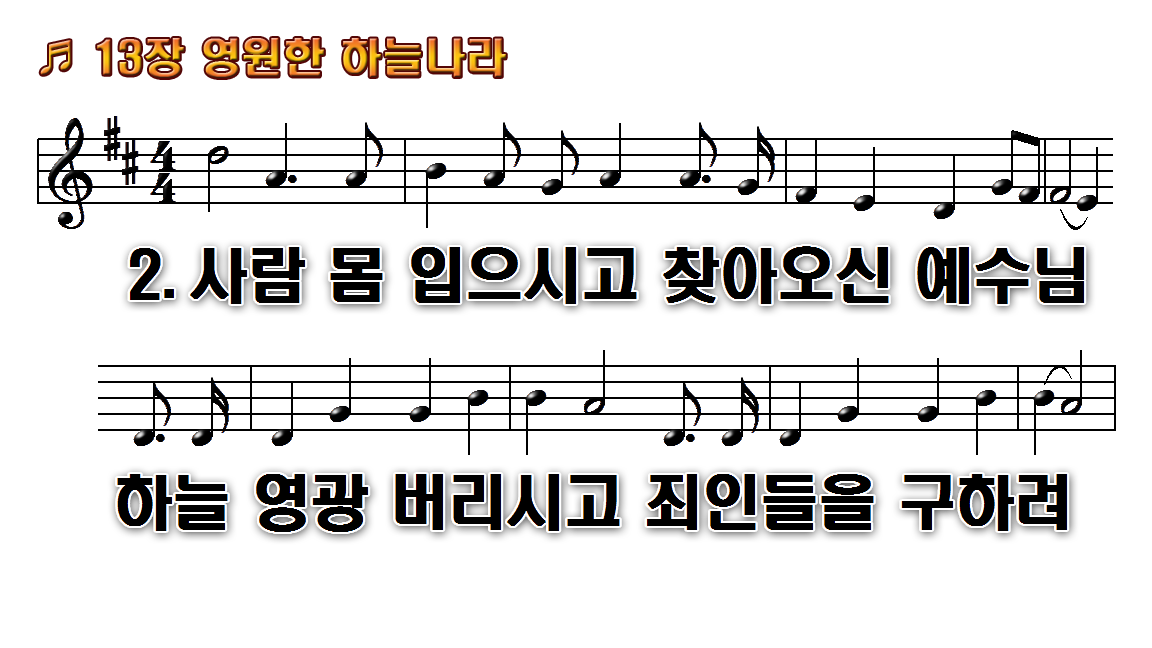 1.영원한 하늘나라 보좌 위의
2.사람 몸 입으시고 찾아오신
3.성도를 돌보시고 위로하는 주
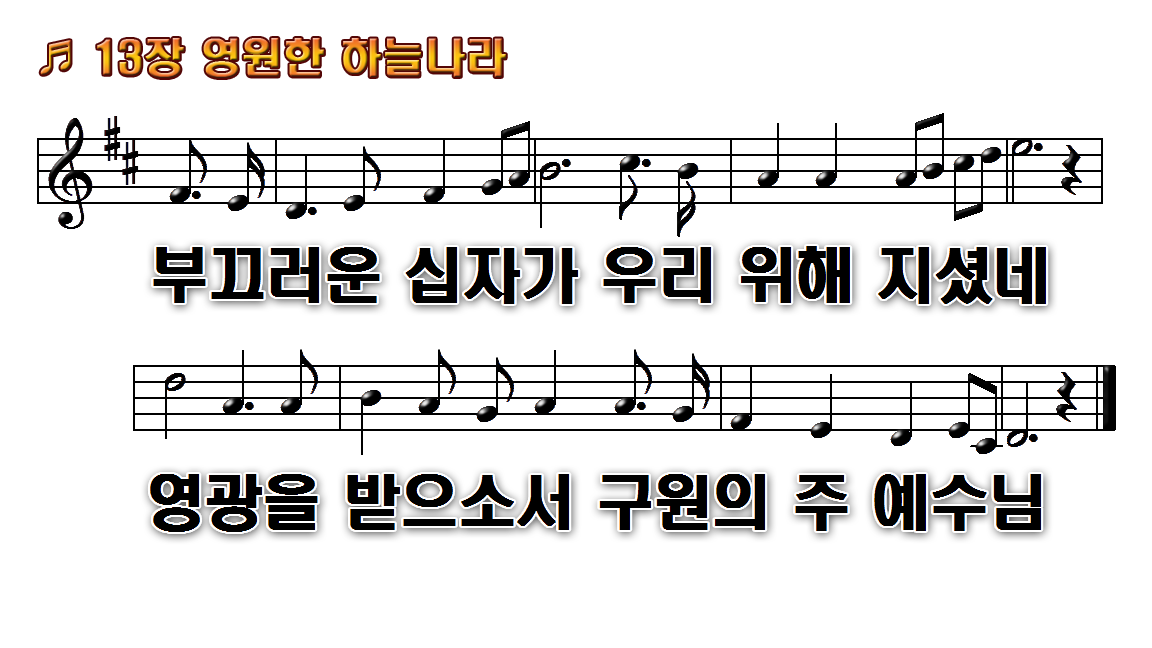 1.영원한 하늘나라 보좌 위의
2.사람 몸 입으시고 찾아오신
3.성도를 돌보시고 위로하는 주
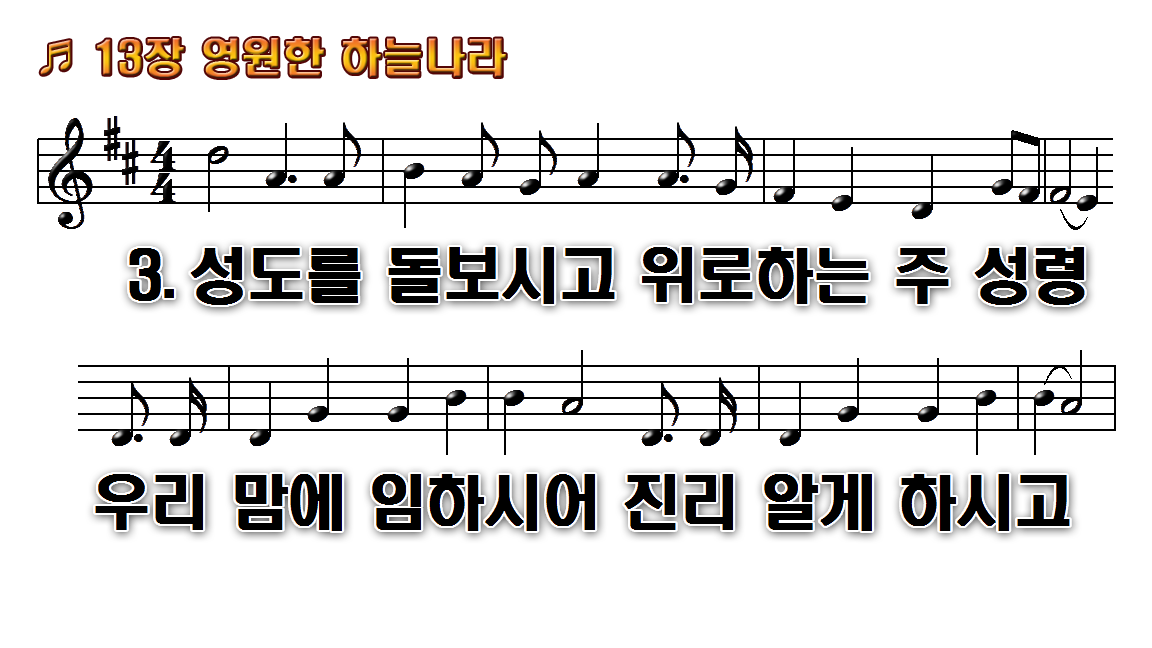 1.영원한 하늘나라 보좌 위의
2.사람 몸 입으시고 찾아오신
3.성도를 돌보시고 위로하는 주
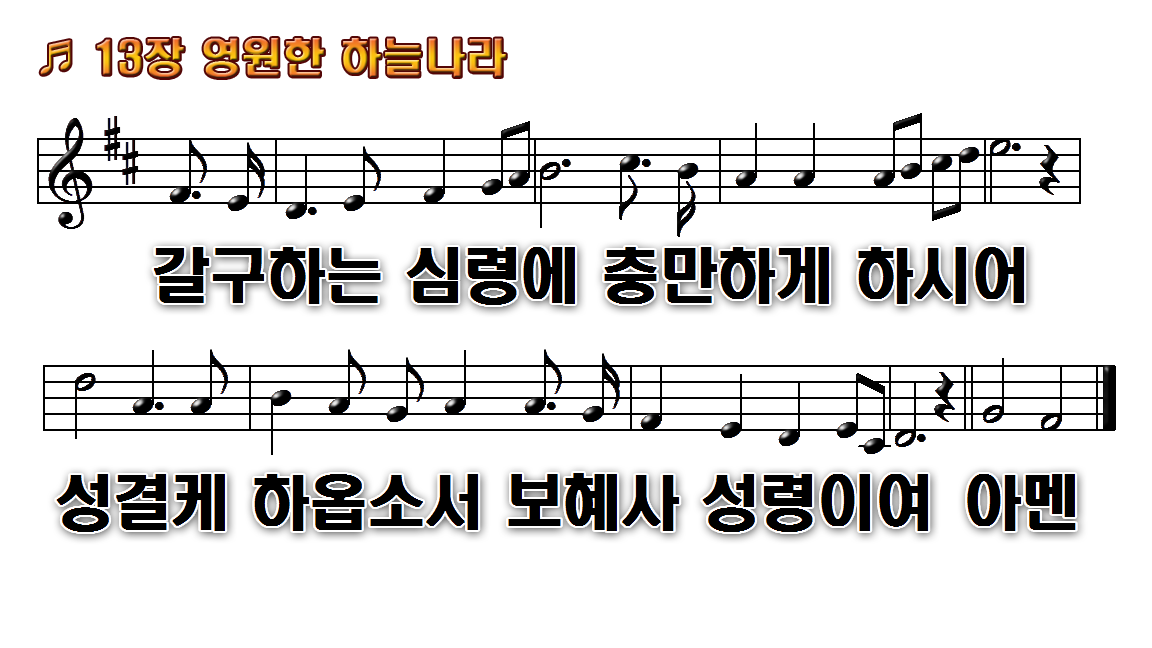 1.영원한 하늘나라 보좌 위의
2.사람 몸 입으시고 찾아오신
3.성도를 돌보시고 위로하는 주